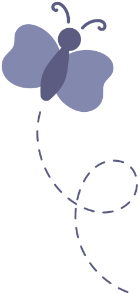 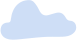 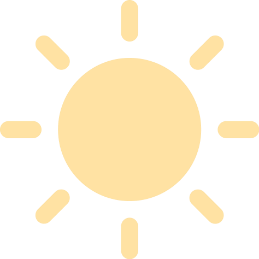 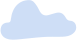 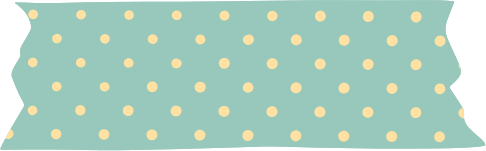 CHÀO MỪNG CÁC EM
ĐẾN VỚI BÀI HỌC!
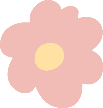 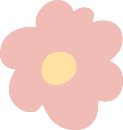 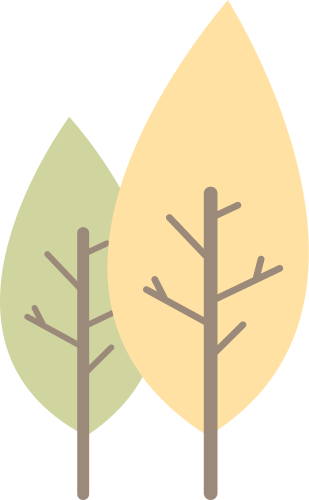 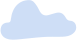 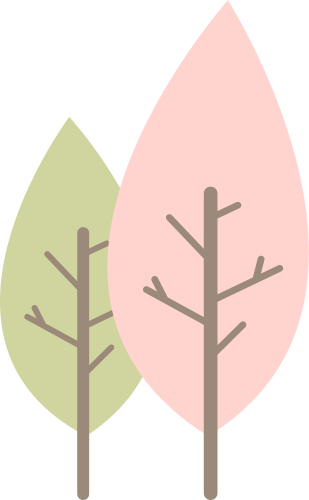 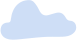 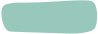 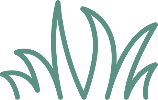 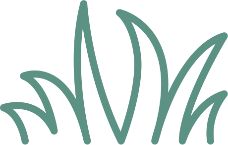 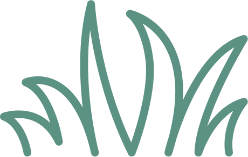 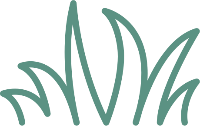 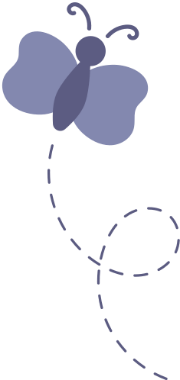 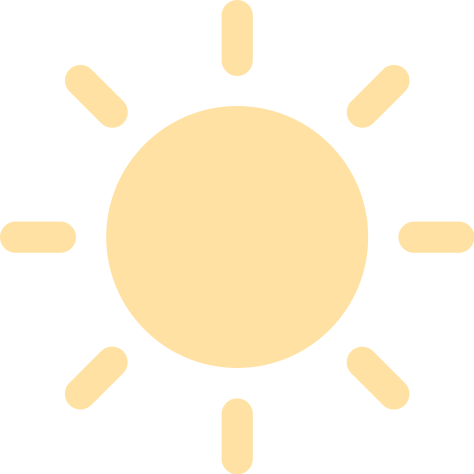 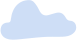 KHỞI ĐỘNG
* Các em hãy đọc và viết 2 khổ thơ cuối bài Vàm Cỏ Đông
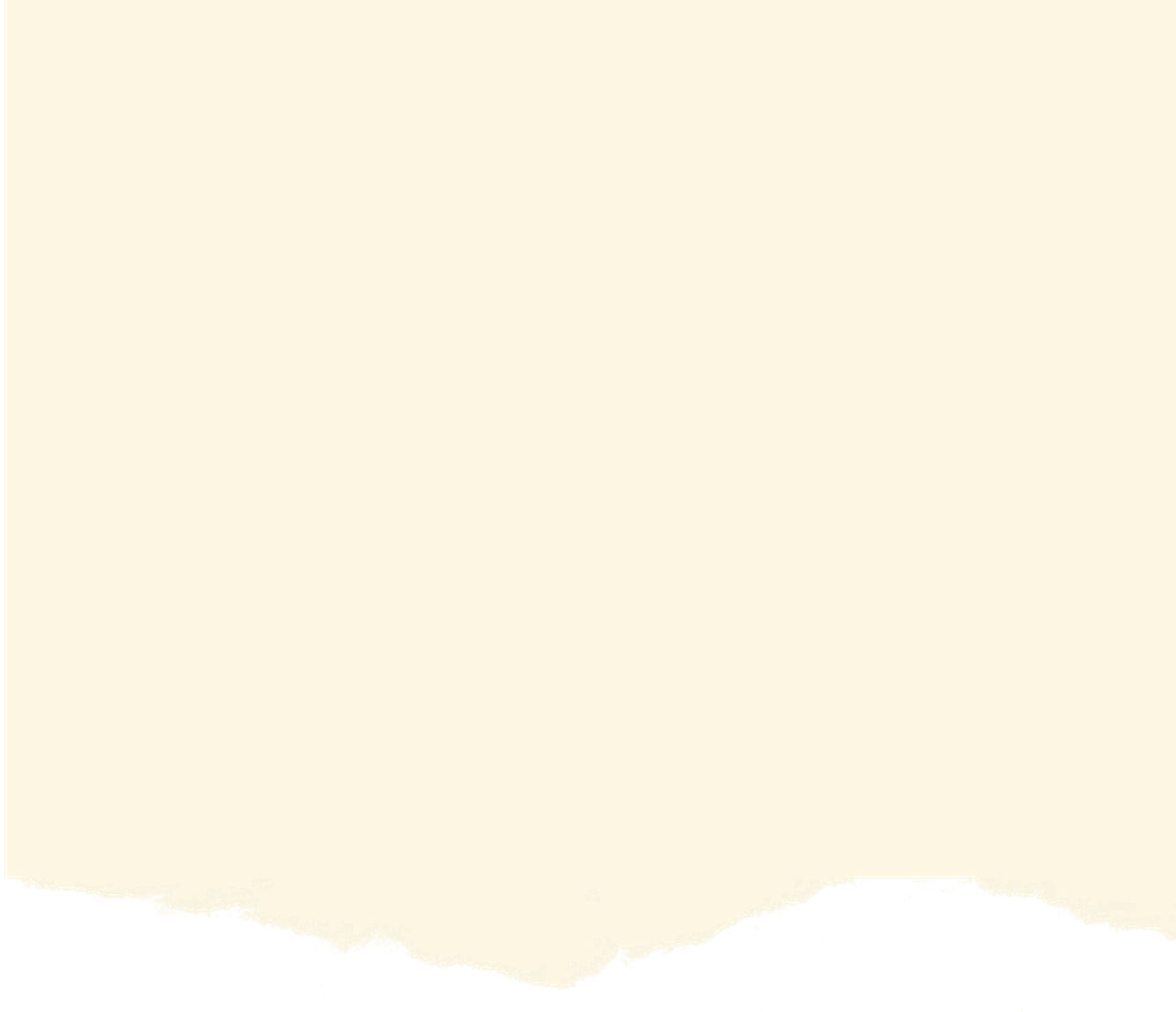 Đọc thuộc lòng hai khổ thơ cuối bài 
Đánh vần 1 số tiếng khó đọc dễ viết sai do câu tạo: ruộng, xuôi, dừa, gió, sông, trời.....
Viết 2 khổ thơ cuối vào VBT
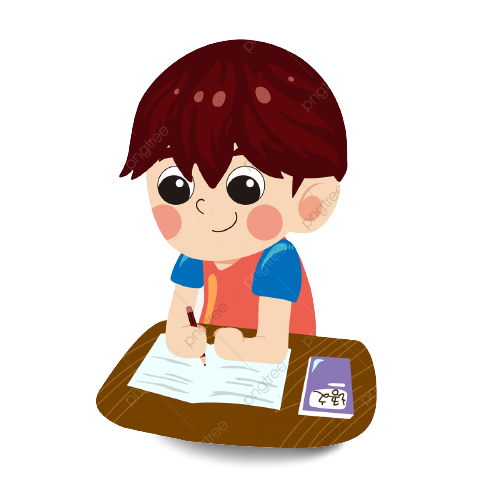 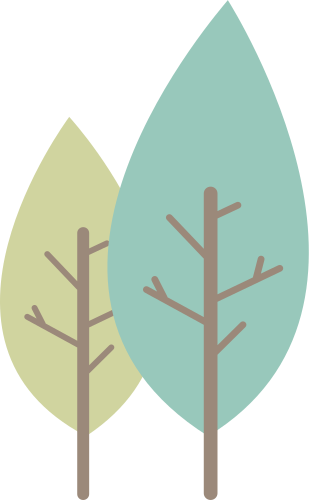 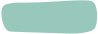 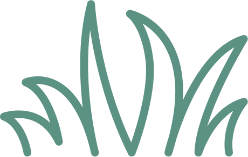 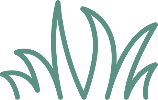 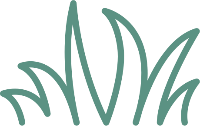 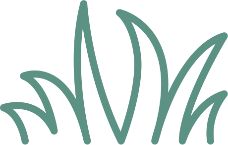 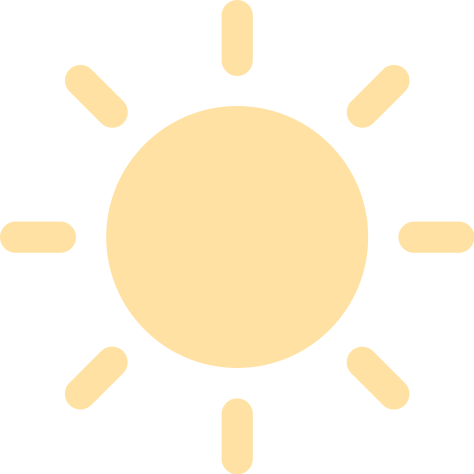 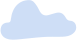 BÀI 3: VÀM CỎ ĐÔNG
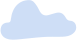 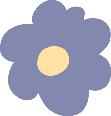 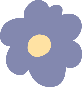 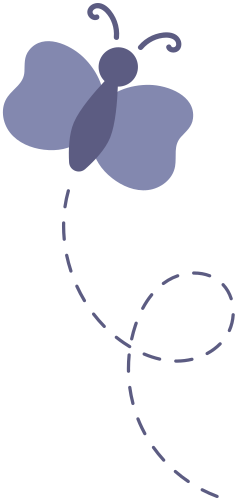 Tiết 3
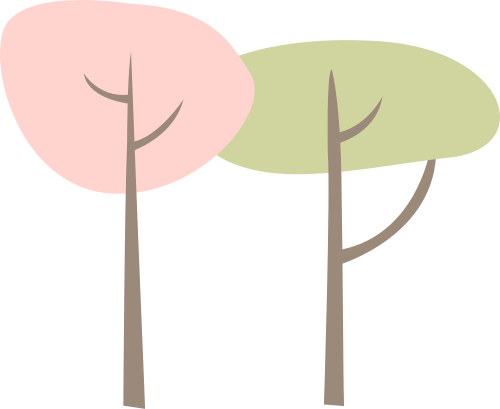 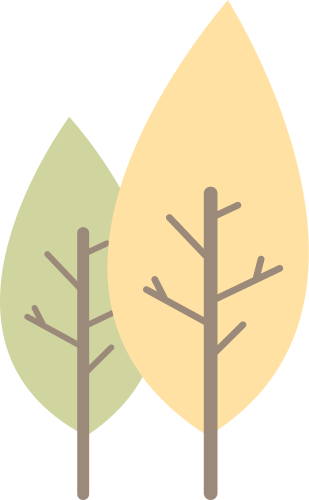 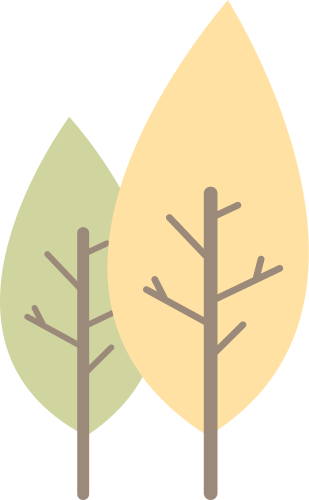 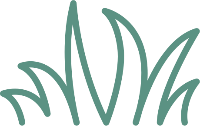 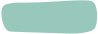 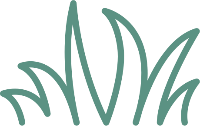 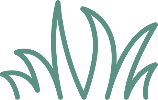 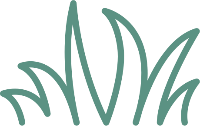 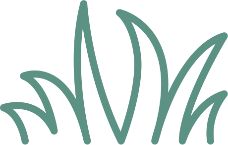 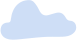 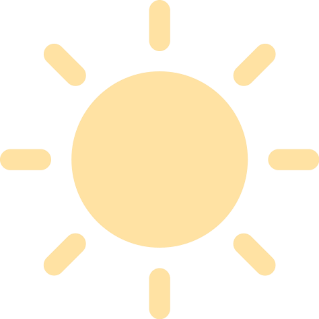 NỘI DUNG BÀI HỌC
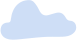 Viết hoa tên địa lí Việt Nam 
Phân biệt chữ s/x hoặc ong/ông
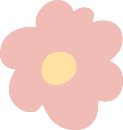 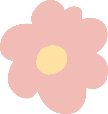 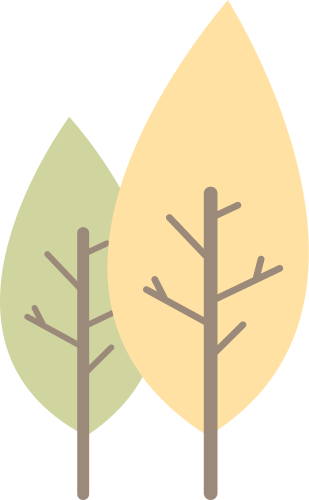 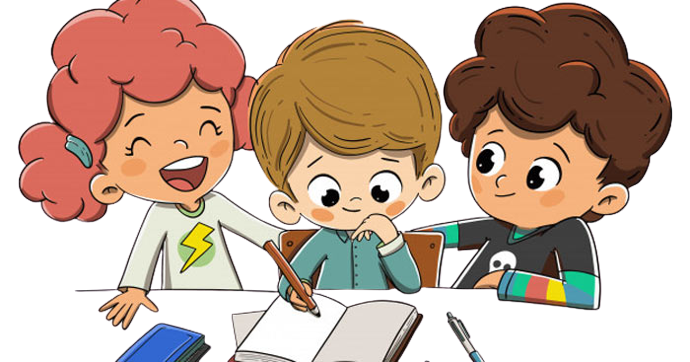 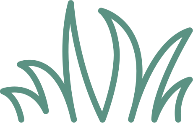 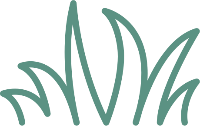 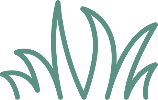 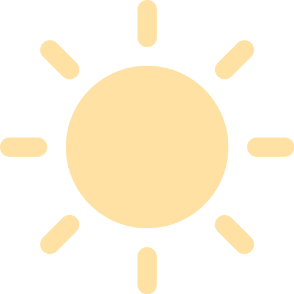 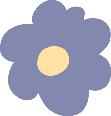 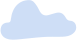 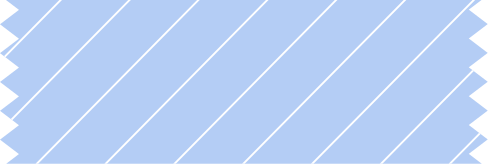 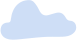 1. Viết hoa tên địa lí Việt Nam
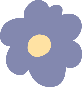 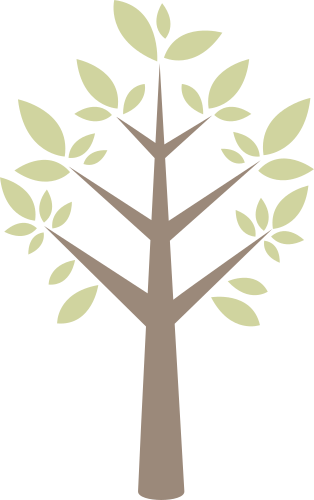 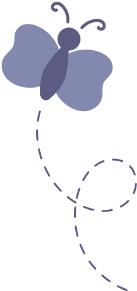 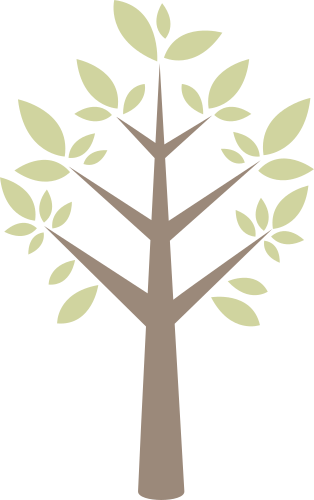 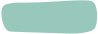 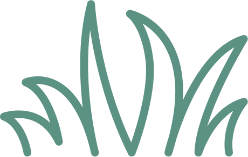 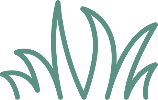 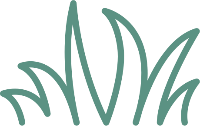 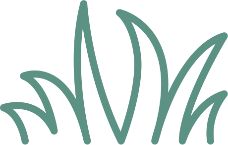 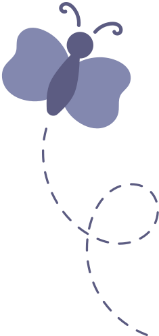 * Quy tắc viết hoa các tên địa lí Việt Nam
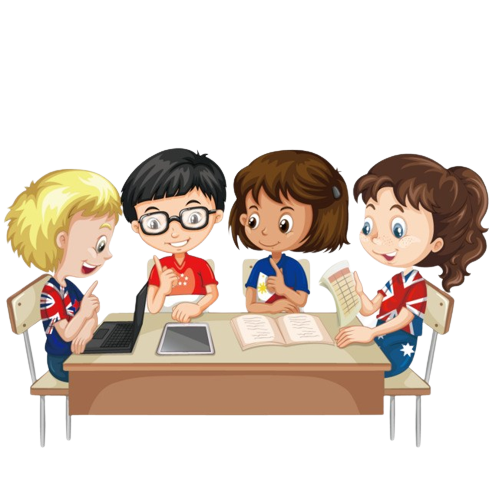 Viết hoa chữ cái đầu của tất cả các âm tiết.
Ví dụ: Thái Bình, Hà Nội, Sa Pa,...
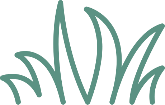 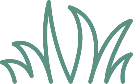 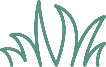 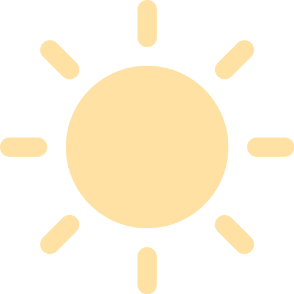 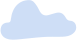 Viết vào vở tên các địa danh có trong bài 
“Nắng phương Nam”.
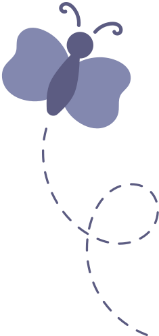 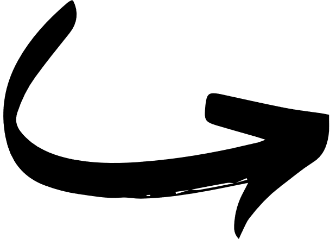 Nguyễn Huệ
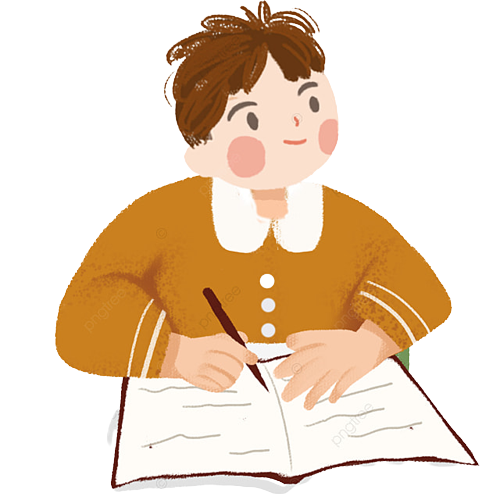 Nha Trang
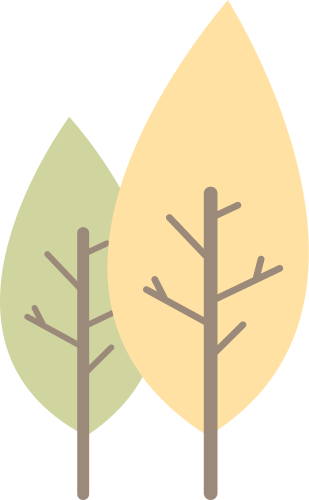 Hà Nội
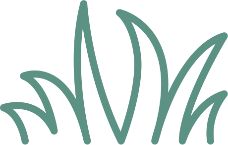 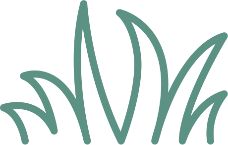 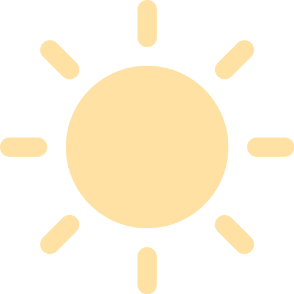 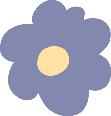 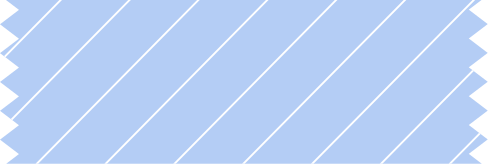 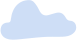 2. Phân biệt chữ s/x hoặc ong/ông
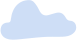 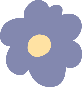 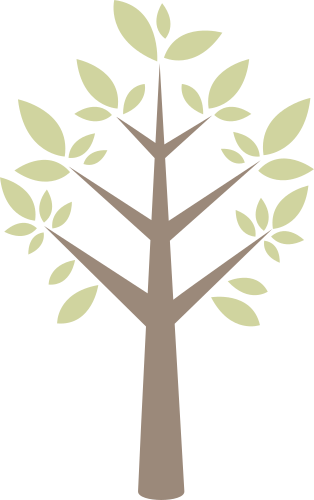 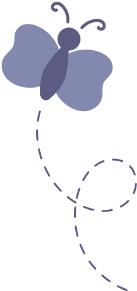 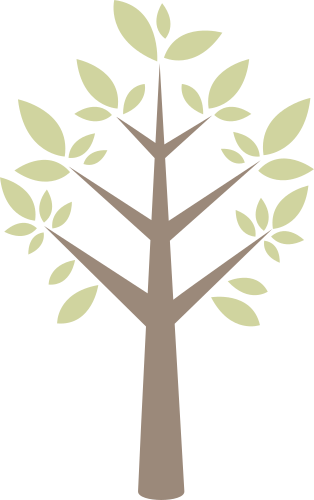 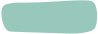 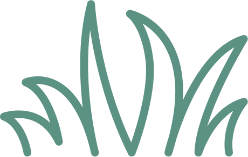 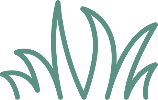 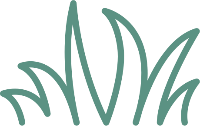 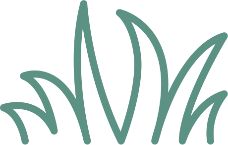 Giải các câu đố sau, biết rằng lời giải đố chứa tiếng:
a) Bắt đầu bằng chữ s hoặc chữ x
Chín vàng tươi, vị ngọt thanh
Mỗi khi hè đến trĩu cành đung đưa.
(Là quả gì?)
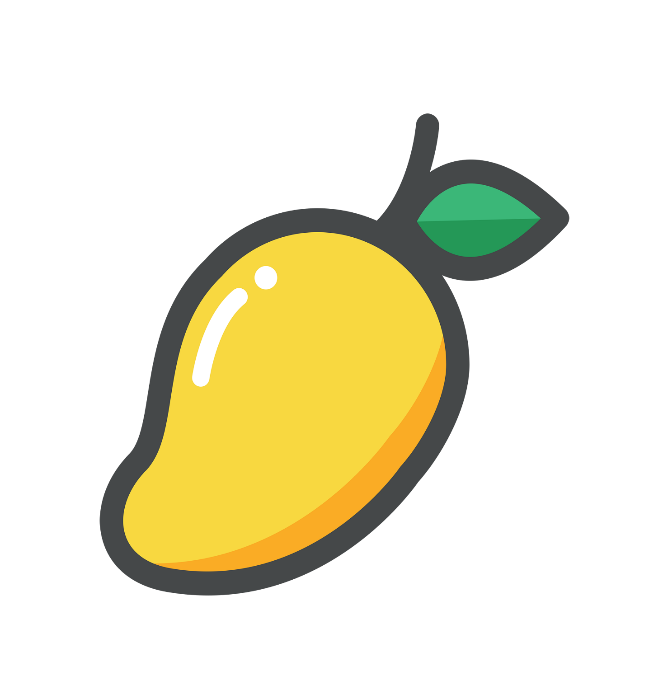 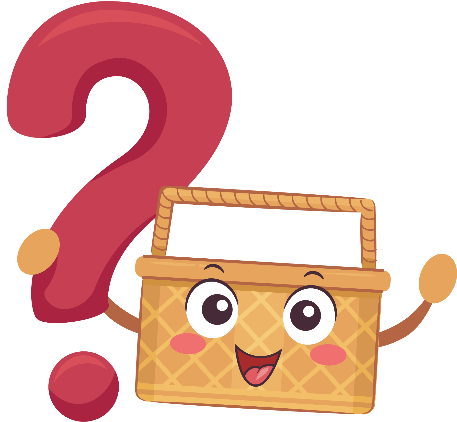 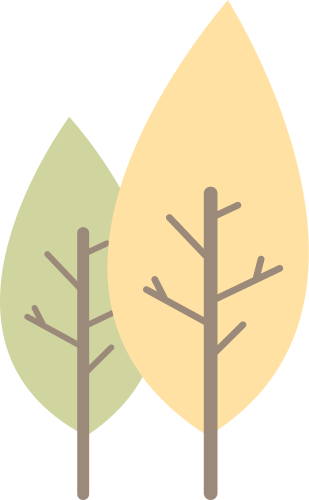 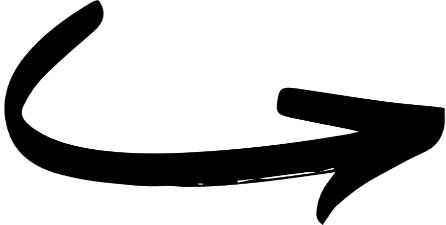 Quả xoài
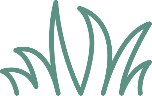 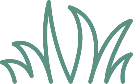 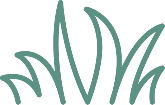 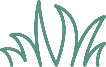 Giải các câu đố sau, biết rằng lời giải đố chứa tiếng:
a) Bắt đầu bằng chữ s hoặc chữ x
Hoa gì nở giữa mùa hè
Trong đầm thơm mát, lá xoè ô che?
(Là hoa gì?)
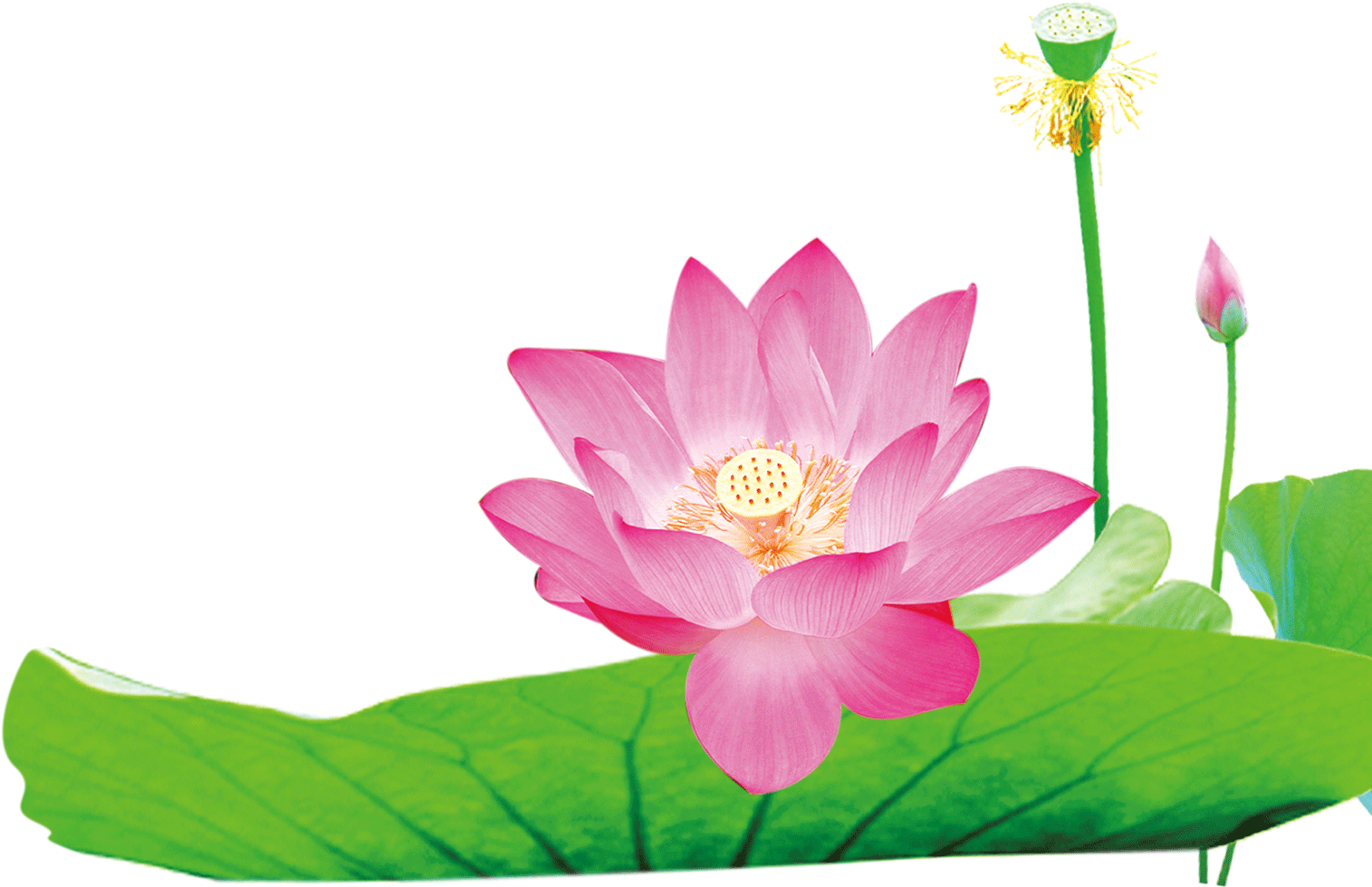 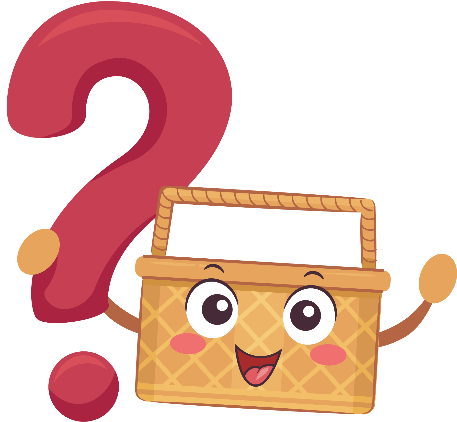 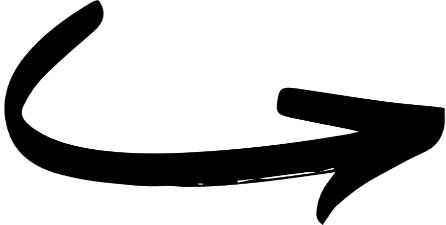 Hoa sen
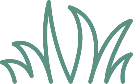 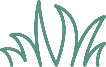 Giải các câu đố sau, biết rằng lời giải đố chứa tiếng:
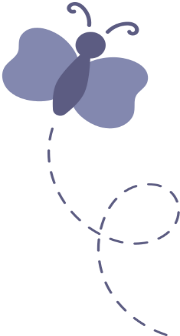 b) Có vần ong hoặc vần ông
Con gì đẹp nhất loài chim
Đuôi xoè rực rỡ như nghìn cánh hoa?
(Là con gì?)
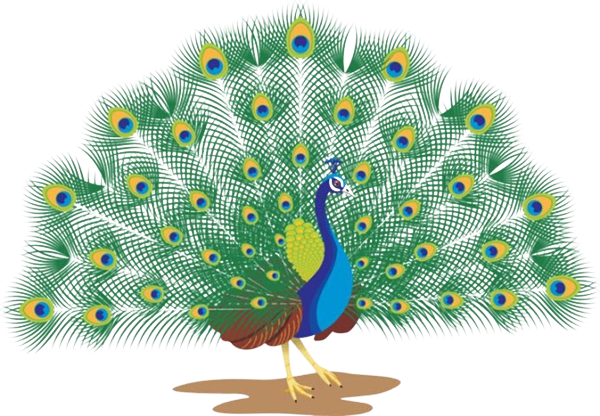 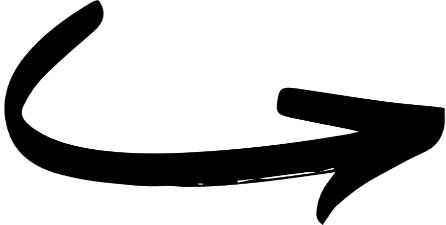 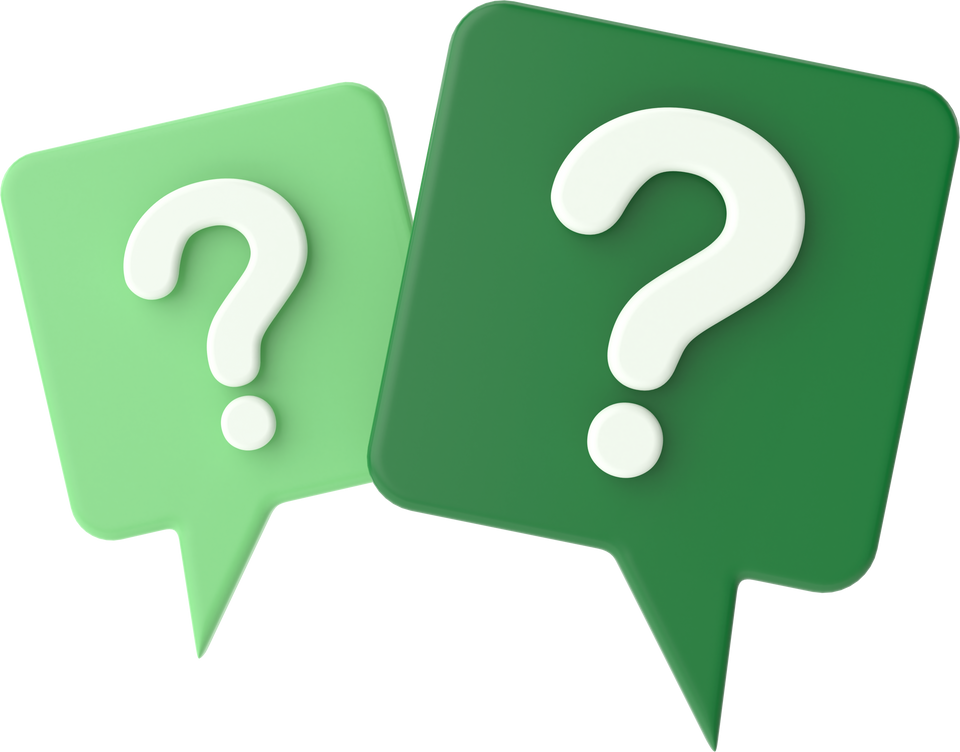 Con công
Giải các câu đố sau, biết rằng lời giải đố chứa tiếng:
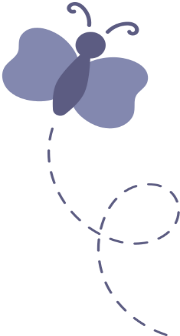 b) Có vần ong hoặc vần ông
Con gì thích hút mật hoa
Ở đâu hoa nở dù xa cũng tìm?
(Là con gì?)
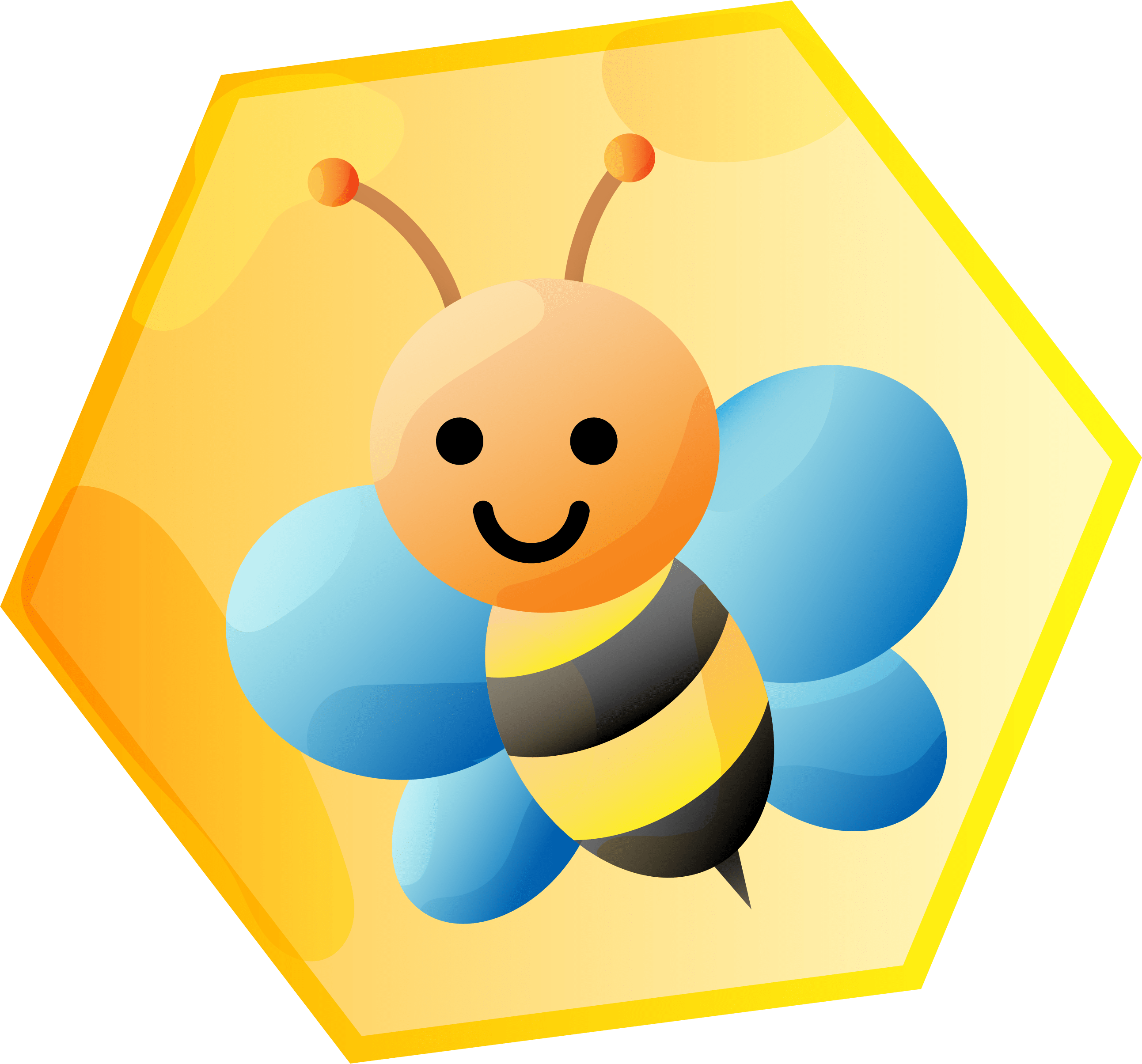 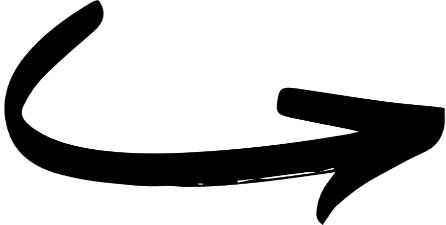 Con ong
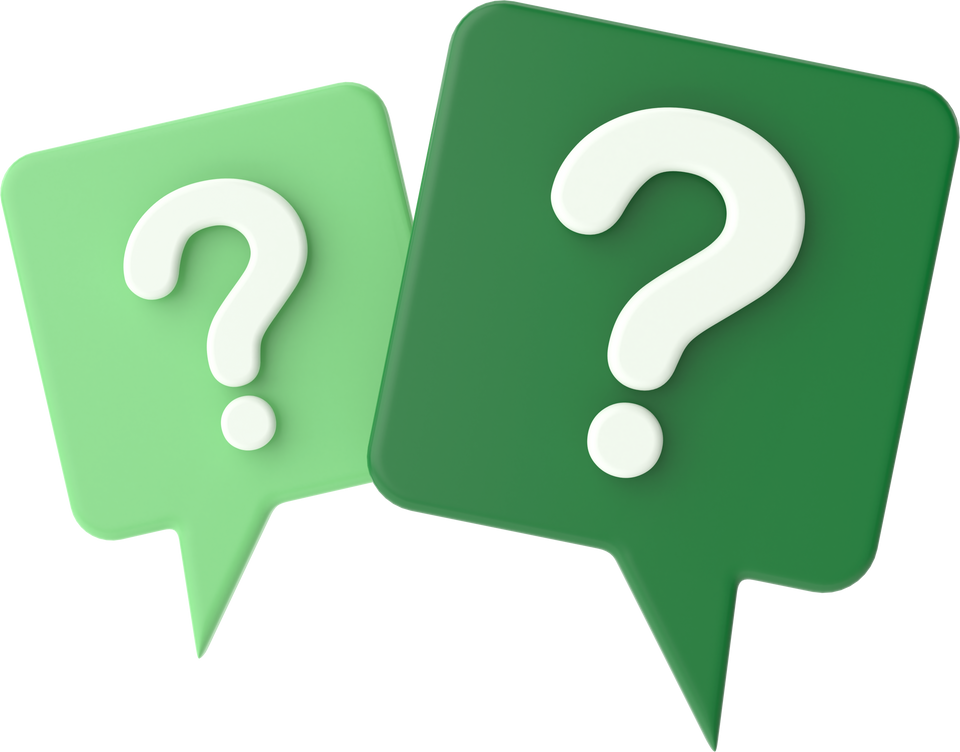 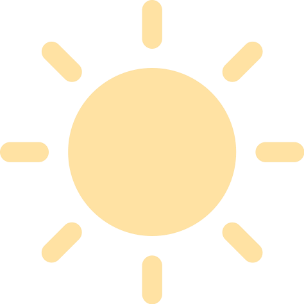 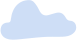 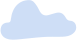 HƯỚNG DẪN VỀ NHÀ
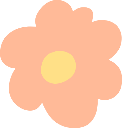 Ôn tập cách viết từ và câu ứng dụng
Đọc trước 
Tiết 4: Luyện từ và câu
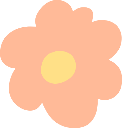 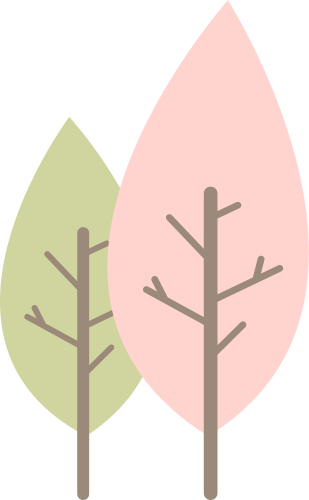 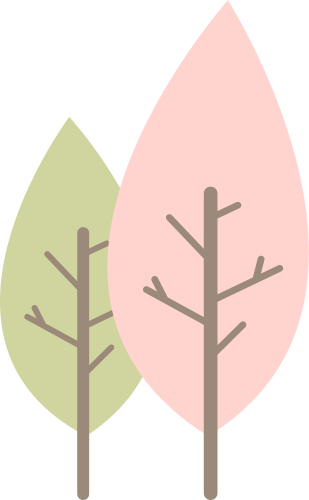 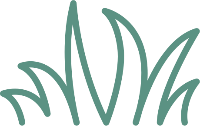 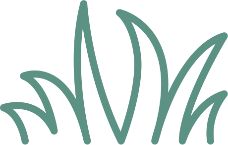 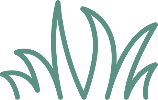 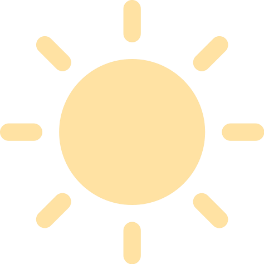 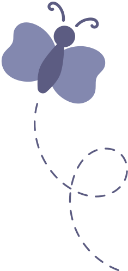 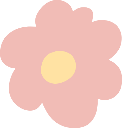 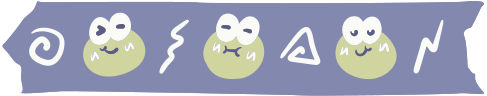 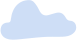 HẸN GẶP LẠI CÁC EM 
Ở TIẾT HỌC SAU!
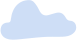 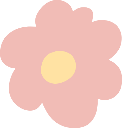 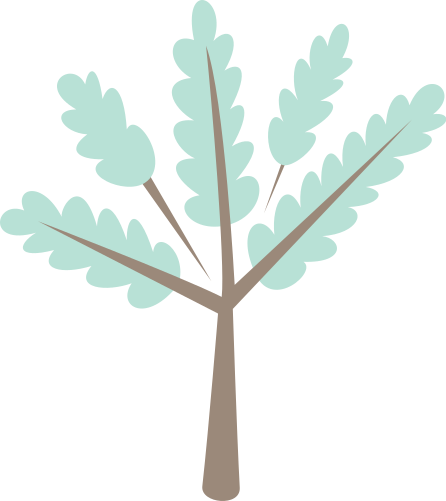 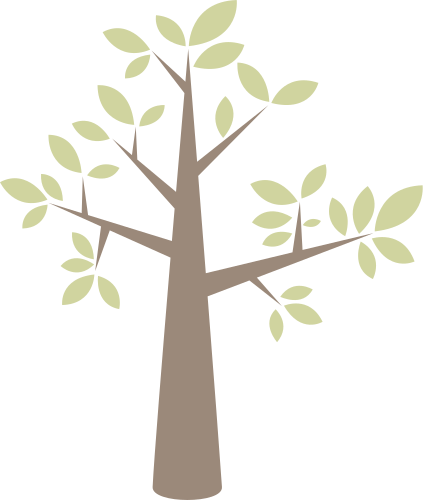 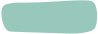 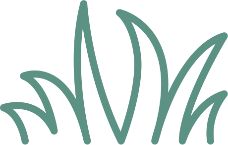 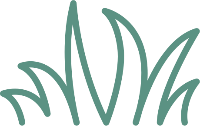 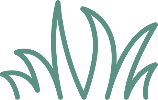